Unexpected Lessons
From Jonah
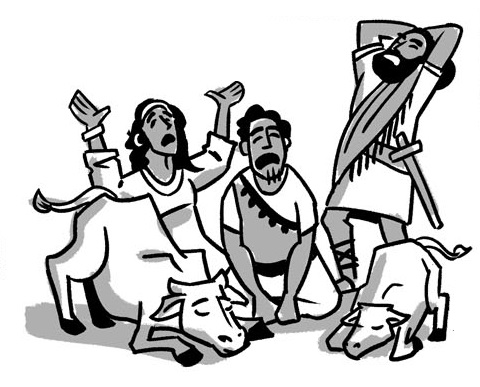 3 & 4
The Repentant People - Jonah
Matthew Lyle at Crossroads International Church Singapore • CICFamily.comUploaded by Dr. Rick Griffith • Jordan Evangelical Theological SeminaryFiles in many languages for free download at BibleStudyDownloads.org
SOLAR ECLIPSE
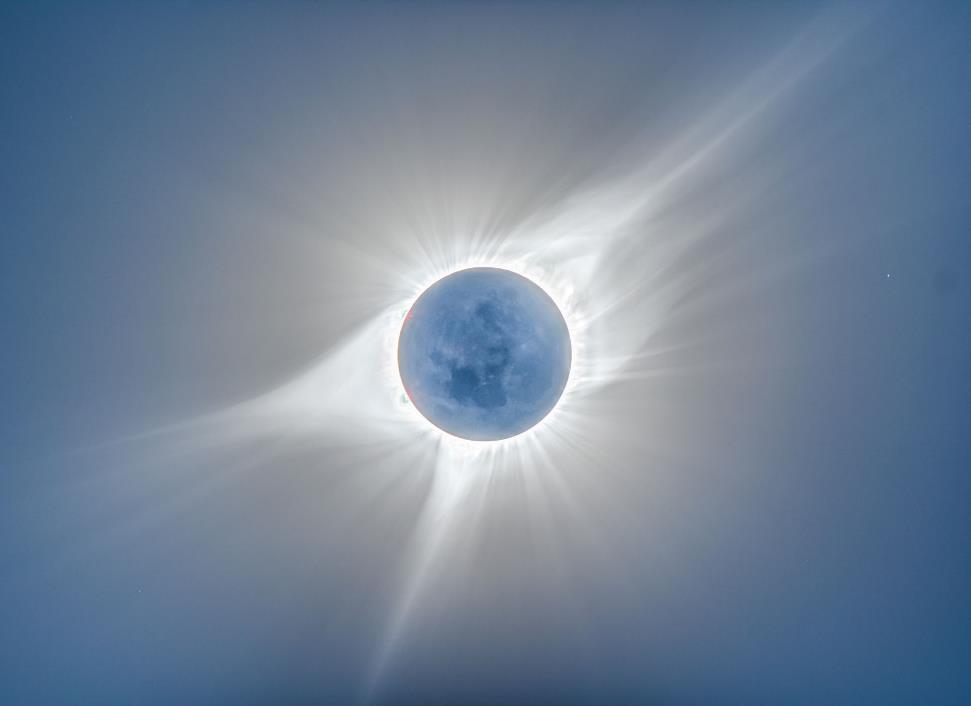 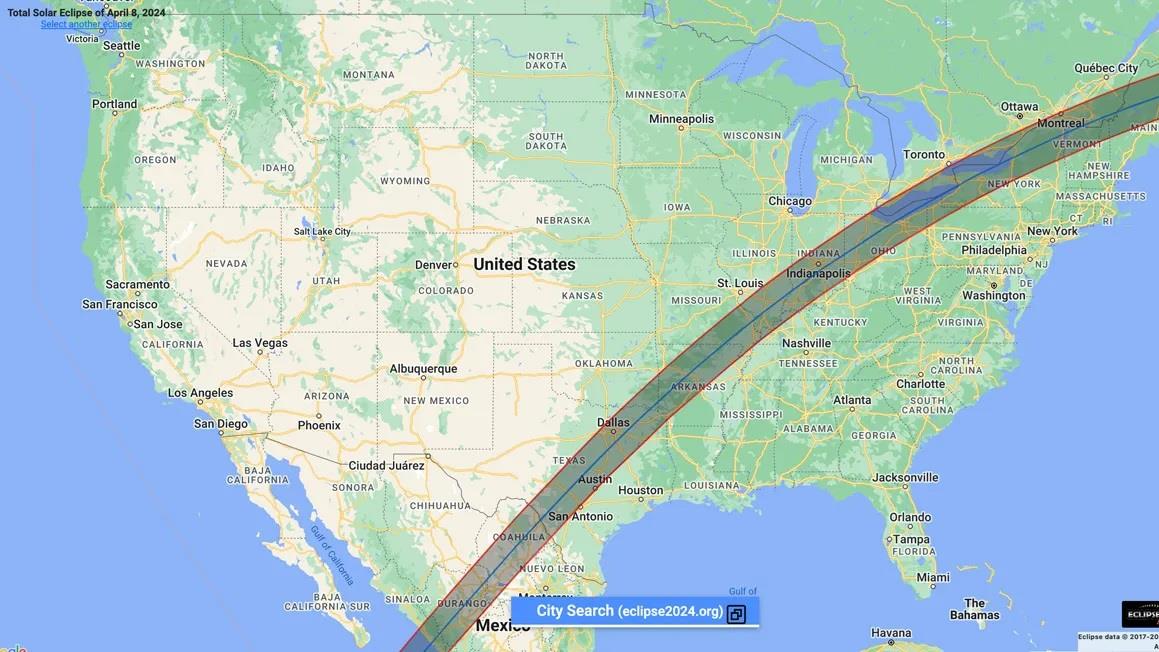 2024 Total Solar Eclipse
[Speaker Notes: https://science.nasa.gov/learn/heat/resource/interactive-map-2024-solar-eclipse-across-the-us/]
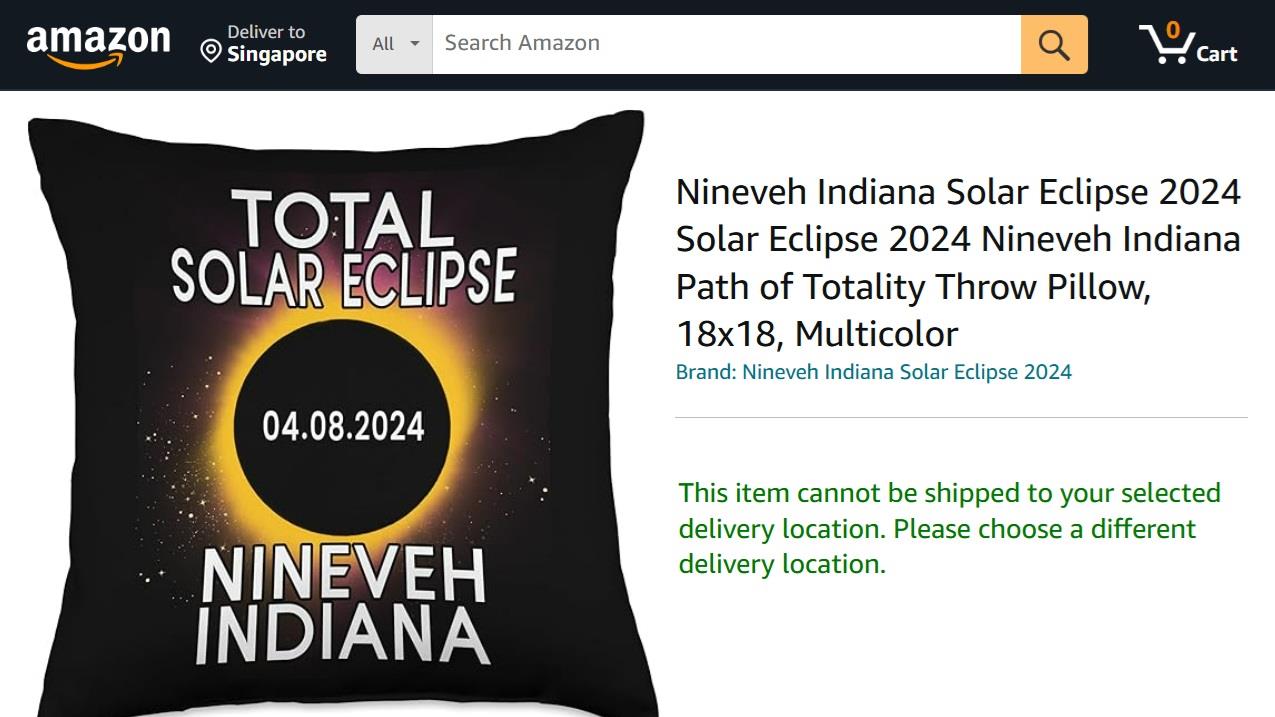 Nineveh  TX
Nineveh  MO
Nineveh  IN
Nineveh  OH
Nineveh  PA
Nineveh  VA
Nineveh  NY
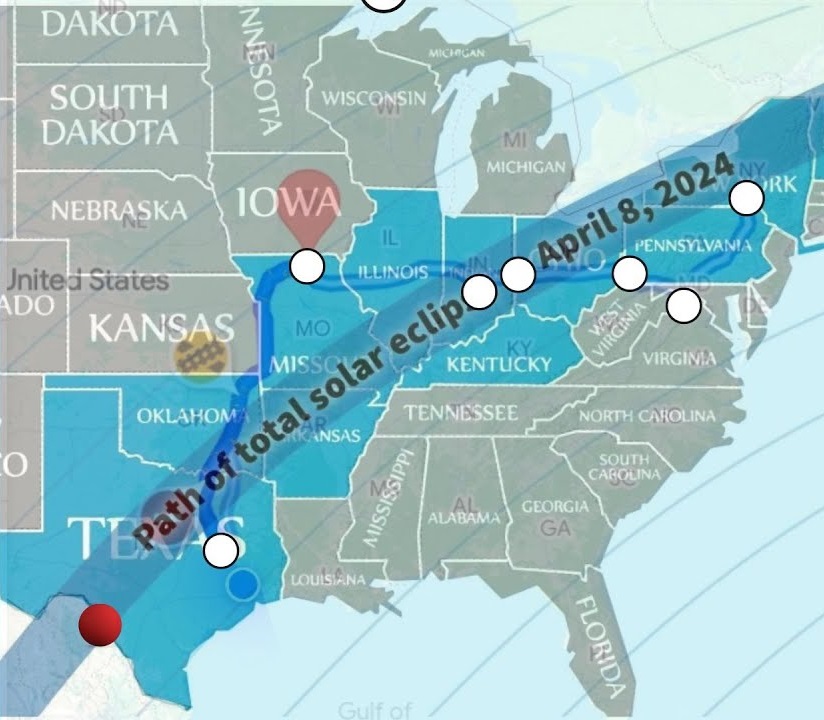 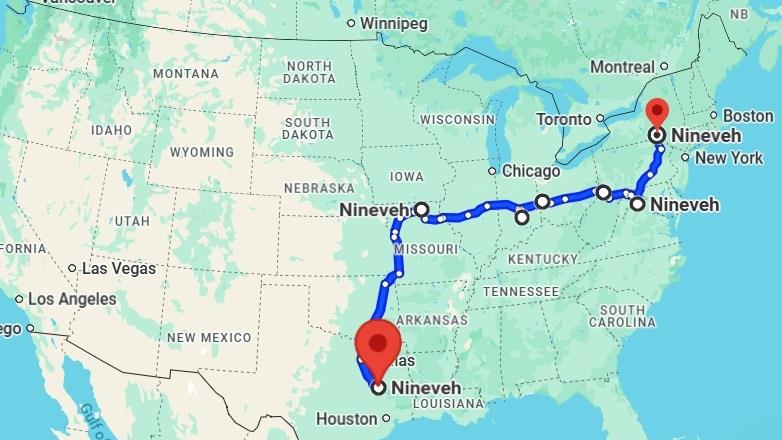 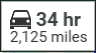 Unexpected Lessons From Jonah
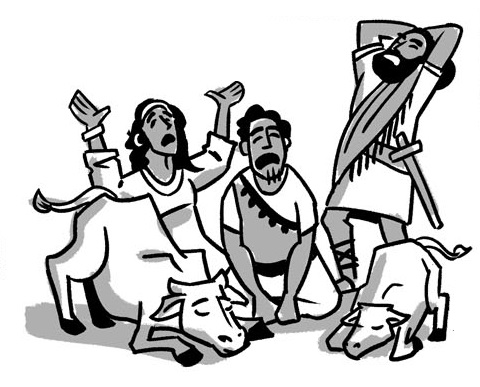 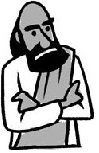 The Reluctant Prophet 
 Jonah 1 & 2
(Ch 1)   An Unexpected Experience
(Ch 2)   An Expected Outcome
The Repentant People 
 Jonah 3 & 4
An Expected Outcome           (ch 3)
An Unexpected Experience  (ch 4)
Unexpected Lessons From Jonah
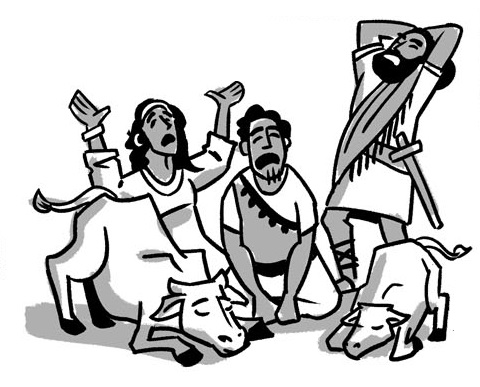 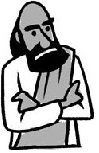 The Reluctant Prophet 
 Jonah 1 & 2
(Ch 1)   Jonah’s disobedience
(Ch 2)   => God’s discipline
The Repentant People 
 Jonah 3 & 4
God’s deferred punishment (ch 3)
=> Jonah’s displeasure (ch 4)
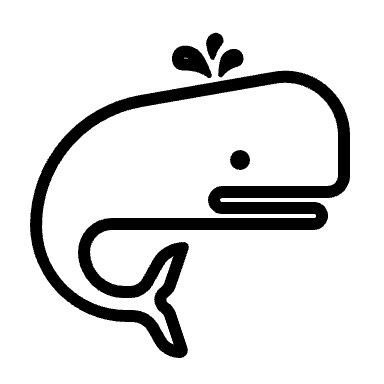 Jonah’s
 and
 reveal
Disobedience    
Displeasure
Deeper Lessons
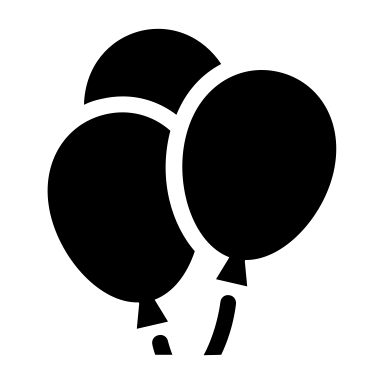 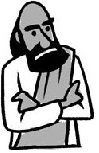 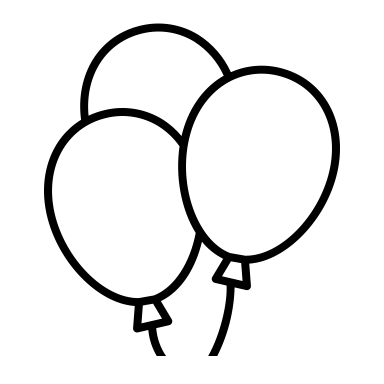 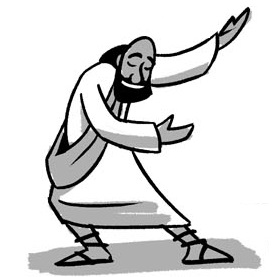 The unexpected call demonstrates 
God’s compassion for all the world (1:1-2).

The unexpected response demonstrates 
Jonah’s compassion ends with himself (1:3, 5).

The unexpected consequences demonstrate 
God’s sovereignty over all creation (1:4-16).

The unexpected provision demonstrates 
God’s mercy and discipline (1:17).
We (as the church and as individuals) need to demonstrate compassion for those we consider as enemies. 

We (as the church and as individuals) need to ask, “what is our Nineveh?”

We (as the . . . ) need to acknowledge God’s
sovereignty  with our words and our actions.

We (as the . . . ) need to accept not just God’s
mercy, but also his discipline.
Unexpected Lessons
From Jonah
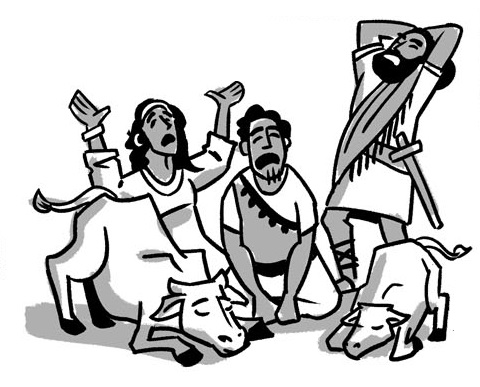 3 & 4
The Repentant People - Jonah
Chapter 3
1 Then the word of the Lord came to Jonah the second time, saying, 2 “Arise, go to Nineveh, that great city, and call out against it the message that I tell you.” 3 So Jonah arose and went to Nineveh, according to the word of the Lord. Now Nineveh was an exceedingly great city, three days' journey in breadth. 4 Jonah began to go into the city, going a day's journey. And he called out, “Yet forty days, and Nineveh shall be overthrown!”
Chapter 3
5 And the people of Nineveh believed God. They called for a fast and put on sackcloth, from the greatest of them to the least of them. 6 The word reached the king of Nineveh, and he arose from his throne, removed his robe, covered himself with sackcloth, and sat in ashes.
Chapter 3
7 And he issued a proclamation and published through Nineveh, “By the decree of the king and his nobles: Let neither man nor beast, herd nor flock, taste anything. Let them not feed or drink water,       8 but let man and beast be covered with sackcloth, and let them call out mightily to God. Let everyone turn from his evil way and from the violence that is in his hands. 9 Who knows? God may turn and relent and turn from his fierce anger, so that we may not perish.”
Chapter 3
10 When God saw what they did, how they turned from their evil way, God relented of the disaster that he had said he would do to them, and he did not do it.
Ch 3:  The Power of God’s Word:
Chapter 3
1 Then the word of the LORD came to Jonah the second time, saying, 2 “Arise, go to Nineveh, that great city, and call out against it the message that I tell you.” 3 So Jonah arose and went to Nineveh according to the word of the Lord.
Chapter 3
1 Then the word of the LORD came to Jonah the second time, saying, 2 “Arise, go to Nineveh, that great city, and call out against it the message that I tell you.” 3 So Jonah arose and went to Nineveh according to the word of the Lord.
The Prophet’s Calling
Chapter 3
1 Then the word of the LORD came to Jonah the second time, saying, 2 “Arise, go to Nineveh, that great city, and call out against it the message that I tell you.” 3 So Jonah arose and went to Nineveh according to the word of the Lord.
The Prophet’s Response
Chapter 3
1 Then the word of the LORD came to Jonah the second time, saying, 2 “Arise, go to Nineveh, that great city, and call out against it the message that I tell you.” 3 So Jonah arose and went to Nineveh according to the word of the Lord.
The Prophet’s Purpose
. . . according to the word of the Lord  (29x)
-------------------------------------------------1 & 2 Chronicles ------------------------------------------------
1 Kings  8x
2 Kings 7x
1990+
Deuteronomy
Nehemiah
Leviticus
Numbers
2 Samuel
1 Samuel
Exodus
Judges
Joshua
Genesis 1-11
Esther
Ruth
Genesis 12-50
Ezra
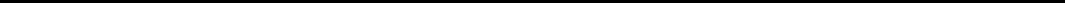 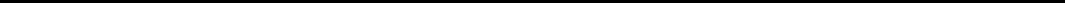 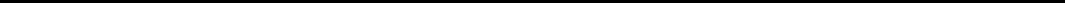 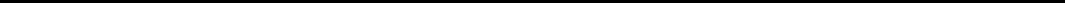 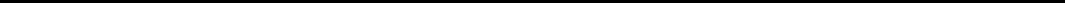 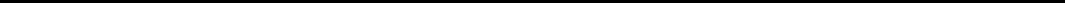 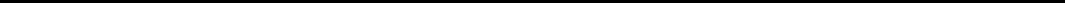 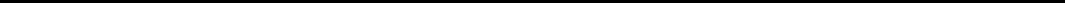 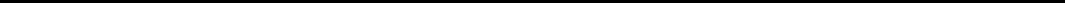 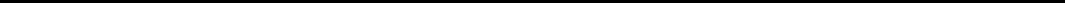 Cycles
Eternity
1st Coming
S • D • S
Z • E • N
Moses
J (R)  & I (J)
Creation
Joshua
Eternity
J (B) & I (A)
Fall
Babel
Flood
P • G • H • R
2nd Coming
Abraham
Joseph
Isaac
Jacob
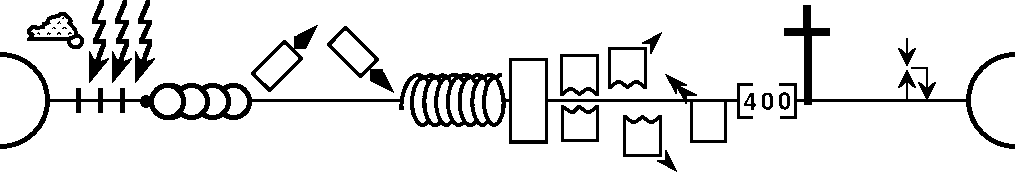 1000
Church
Kingdom
Exodus
Judges
Silent Years
Patriarchs
Beginnings
Conquests
Restoration
Captivity
United Kingdom
Divided Kingdom
Max Anders, Dallas Theological Seminary
Chapter 3
1 Then the word of the LORD came to Jonah the second time, saying, 2 “Arise, go to Nineveh, that great city, and call out against it the message that I tell you.” 3 So Jonah arose and went to Nineveh, according to the word of the Lord. Now Nineveh was an exceedingly great city, three days' journey in breadth. 4 Jonah began to go into the city, going a day's journey. And he called out, “Yet forty days, and Nineveh shall be overthrown!”
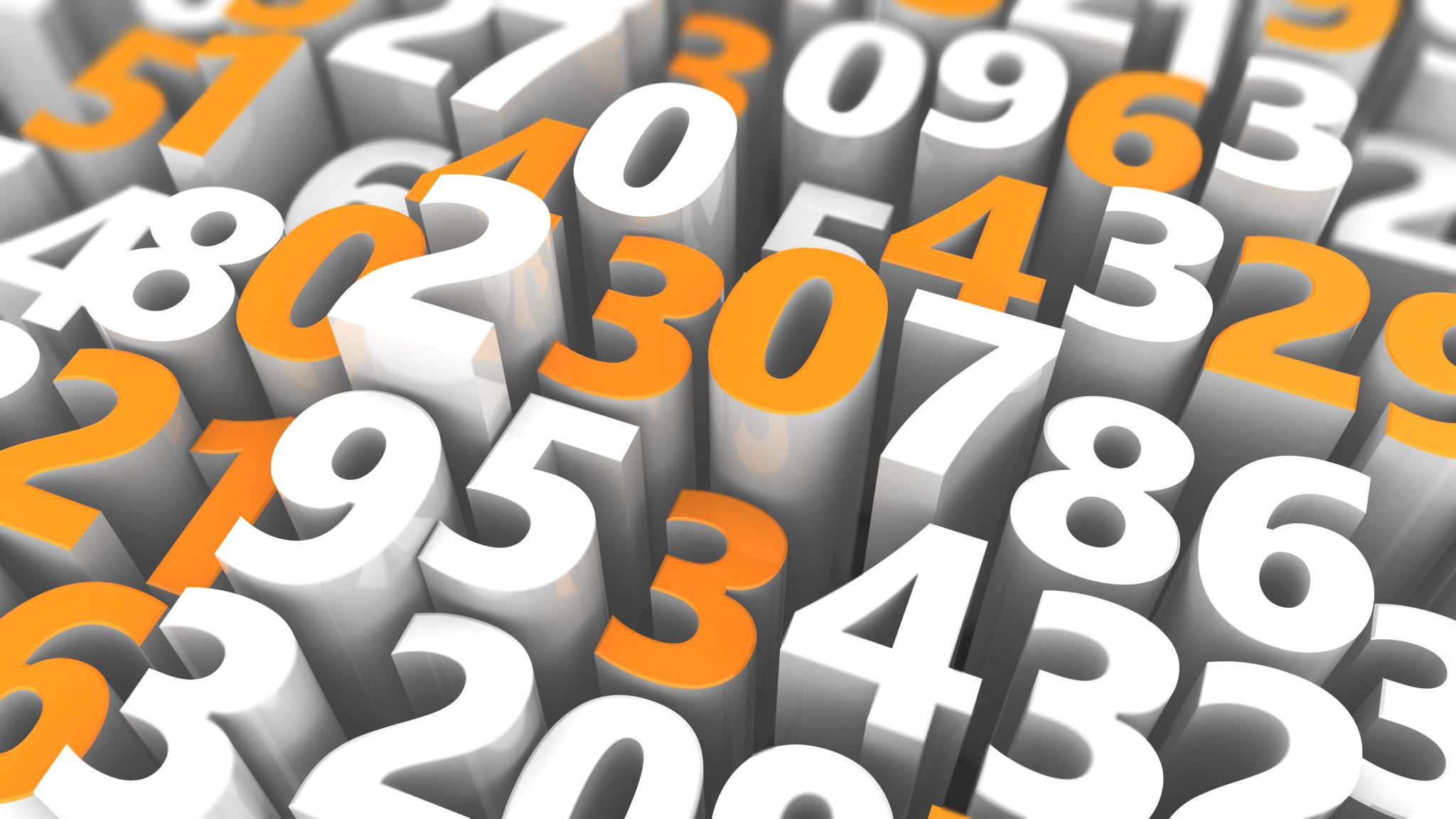 The number three in the Bible symbolizes divine completeness, resurrection, the Trinity,
 and pivotal spiritual events.
The number forty symbolizes periods of testing, trial, and preparation, such as the Flood, Israel's wilderness, and Jesus' fasting.
three days' journey
Yet forty days
Chapter 3
1 Then the word of the LORD came to Jonah the second time, saying, 2 “Arise, go to Nineveh, that great city, and call out against it the message that I tell you.” 3 So Jonah arose and went to Nineveh, according to the word of the Lord. Now Nineveh was an exceedingly great city, three days' journey in breadth. 4 Jonah began to go into the city, going a day's journey. And he called out, “Yet forty days, and Nineveh shall be overthrown!”
הפך (hpk), vb. turn; overturn; overthrow; demolish; change; turn round.
[Speaker Notes: Brannan, R., ed. (2020). In . Lexham Press.
 Brannan, R., ed. (2020). In Lexham Research Lexicon of the Hebrew Bible. Lexham Press.]
Chapter 3
1 Then the word of the LORD came to Jonah the second time, saying, 2 “Arise, go to Nineveh, that great city, and call out against it the message that I tell you.” 3 So Jonah arose and went to Nineveh, according to the word of the Lord. Now Nineveh was an exceedingly great city, three days' journey in breadth. 4 Jonah began to go into the city, going a day's journey. And he called out, “Yet forty days, and Nineveh shall be overthrown!” 
5 And the people of Nineveh believed God. . .
Chapter 3
1 Then the word of the LORD came to Jonah the second time, saying, 2 “Arise, go to Nineveh, that great city, and call out against it the message that I tell you.” 3 So Jonah arose and went to Nineveh, according to the word of the LORD. Now Nineveh was an exceedingly great city, three days' journey in breadth. 4 Jonah began to go into the city, going a day's journey. And he called out, “Yet forty days, and Nineveh shall be overthrown!” 
5 And the people of Nineveh believed God. . .
The Most Successful Prophet 
in the Old Testament
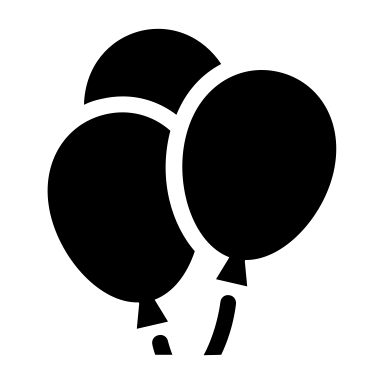 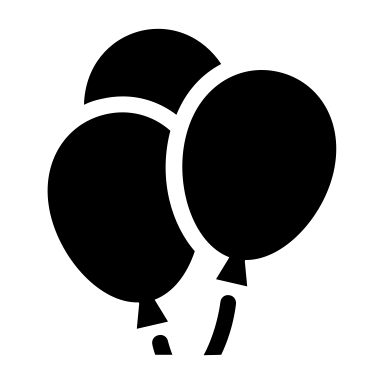 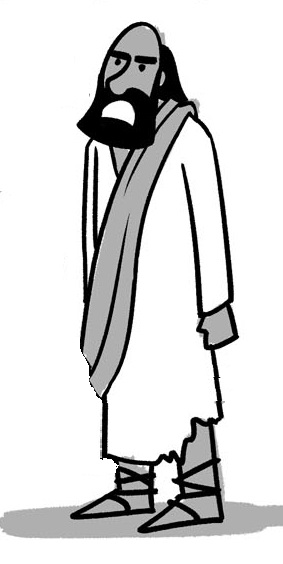 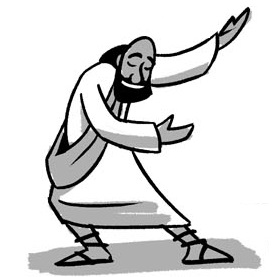 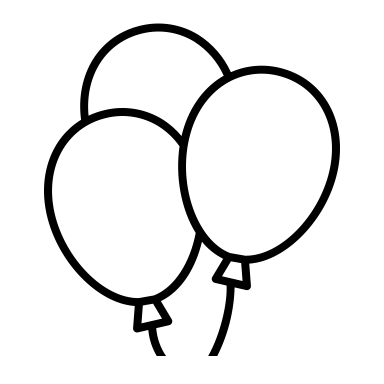 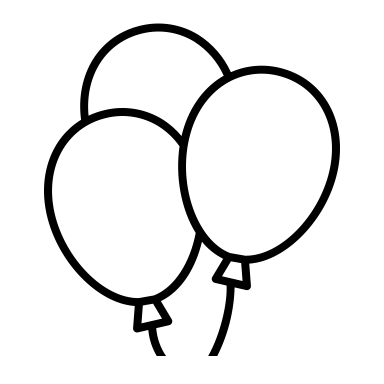 Jonah
the empire experienced a great period of stagnation which was very harmful to the Assyrian military.
Strong 
883-783
Strong 
745-626
Weak 
783-745
650
750
850
800
700
900
600
Jonah
Fall of Israel
https://ancientmesopotamia.org/
[Speaker Notes: https://ancientmesopotamia.org/cultures/neo-assyrian-empire#:~:text=Following%20the%20reign%20of%20Adad,(773%E2%80%93755%20BC).

Following the reign of Adad Nirari III the throne was passed down to his son Shalmaneser IV (783–773 BC) and the following rulers did not make many achievements towards the Assyrian Empire. Shalmaneser IV was succeeded in rule by Ashur-Dan III (773–755 BC). Under Ashur-Dan III and his successor Ashur Nirari V (755–745 BC) the empire experienced a great period of stagnation which was very harmful to the Assyrian military.]
Events Leading to Nineveh's Repentance:

787	Monotheistic worship of Nabu started
765	Plague throughout Assyria
763	Revolt in the city of Asshur
763	Eclipse of the sun
762	Revolt in the city of Asshur
761	Revolt in the city of Arrapha
760	Revolt in the city of Arrapha
759	Another plague
758	"Peace in the land" (repentance under Jonah?)
[Speaker Notes: https://biblestudydownloads.org/files/eng/be/BE-32%20Jonah-Be%20Caring/32-Jonah-Be_Caring-92_eng_be_7600_v7.pptx]
Ch 3:  The Power of God’s Word:  
	Jonah Obeyed,		Nineveh Prayed.
Chapter 3
5 And the people of Nineveh believed God. They called for a fast and put on sackcloth, from the greatest of them to the least of them. 6 The word reached the king of Nineveh, and he arose from his throne, removed his robe, covered himself with sackcloth, and sat in ashes.
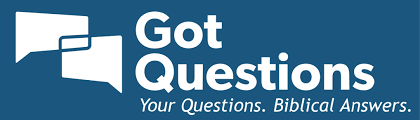 What is the meaning of sackcloth and ashes?
sackcloth and ashes were used as an outward sign of one’s inward condition. Such a symbol made one’s change of heart visible and demonstrated the sincerity of one’s grief and/or repentance. It was not the act of putting on sackcloth and ashes itself that moved God to intervene, but the humility that such an action demonstrated (see 1 Samuel 16:7). God’s forgiveness in response to genuine repentance is celebrated by David’s words: “You removed my sackcloth and clothed me with joy” (Psalm 30:11).
The What
[Speaker Notes: https://www.gotquestions.org/sackcloth-and-ashes.html]
when faced with impending catastrophe, 
people are more likely 
to recognize the fragility of life 
and turn to God in repentance, 
realizing that true security and hope 
can only be found in Him, 
and that it is never too late 
to seek His mercy and grace.
The Why
Chapter 3
7 And he issued a proclamation and published through Nineveh, “By the decree of the king and his nobles: Let neither man nor beast, herd nor flock, taste anything. Let them not feed or drink water,       8 but let man and beast be covered with sackcloth, and let them call out mightily to God. Let everyone turn from his evil way and from the violence that is in his hands. 9 Who knows? God may turn and relent and turn from his fierce anger, so that we may not perish.”
Chapter 3
7 And he issued a proclamation and published through Nineveh, “By the decree of the king and his nobles: Let neither man nor beast, herd nor flock, taste anything. Let them not feed or drink water,       8 but let man and beast be covered with sackcloth, and let them call out mightily to God. Let everyone turn from his evil way and from the violence that is in his hands. 9 Who knows? God may turn and relent and turn from his fierce anger, so that we may not perish.”
הפך (hpk), vb. turn; overturn; overthrow; demolish; change; turn round.
שׁוב (šwb), vb. turn back, return.
[Speaker Notes: Brannan, R., ed. (2020). In . Lexham Press.
 Brannan, R., ed. (2020). In Lexham Research Lexicon of the Hebrew Bible. Lexham Press.]
Chapter 3
10 When God saw what they did, how they turned from their evil way, God relented of the disaster that he had said he would do to them, and he did not do it.
Ch 3:  The Power of God’s Word:  
	Jonah Obeyed,		Nineveh Prayed.  
	Nineveh Repented,	God Relented.
God relented . . .
Can God 
change his mind?
Attributes of God
omnipotence
omnipresence
omniscience
self-existence
self-sufficiency
eternality
absolute freedom
Impassibility
    (yet impassioned)
immutability
[Speaker Notes: https://bibleproject.com/explore/category/character-of-god-series/]
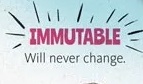 [Speaker Notes: https://answersingenesis.org/store/product/abc-attributes-god-poster/]
Attributes of God
omnipotence
omnipresence
omniscience
self-existence
self-sufficiency
eternality
absolute freedom
Impassibility
    (yet impassioned)
immutability
IMMUTABILITY (Unchangeableness)
Scripture shows us that God is unchanging in his being, perfections, purposes, and promises 
(Psalm 102:27, Malachi 3:6,
 James 1:17).
[Speaker Notes: https://www.jrmsydney.com/post/i-am_the-attributes-of-god-part-1]
Attributes of God
omnipotence
omnipresence
omniscience
self-existence
self-sufficiency
eternality
absolute freedom
Impassibility
    (yet impassioned)
immutability
Truthfulness
Wisdom
Holiness
Righteousness
Mercy
Compassion
Grace 
Slow to Anger
Loyal Love Faithful



Exo 34:6-7
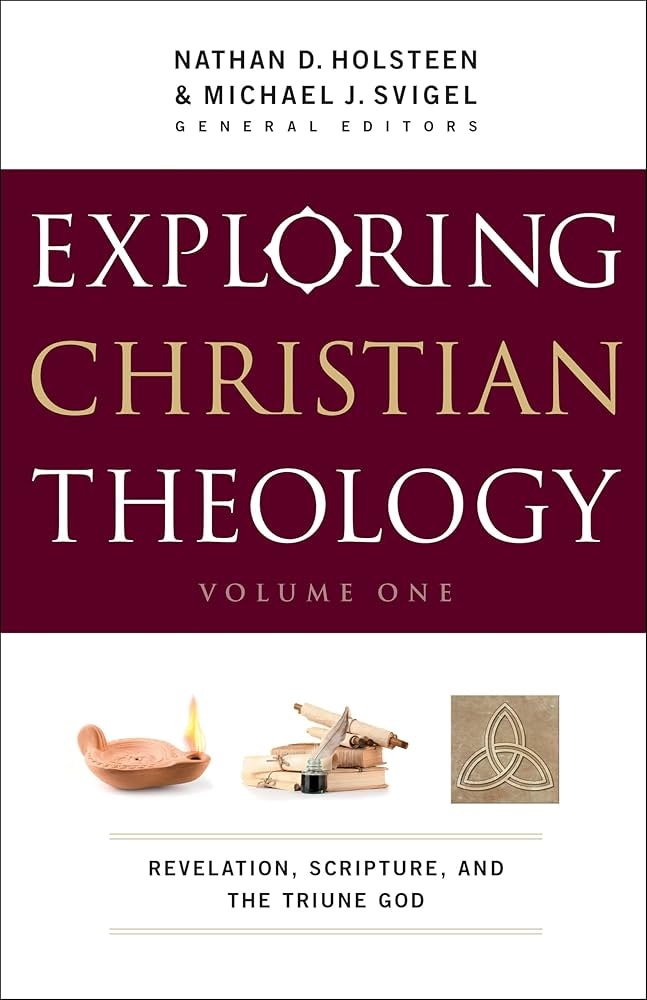 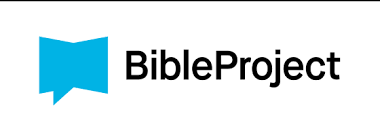 Incommunicable:
God Alone
Communicable:  Shared with Us
[Speaker Notes: https://bibleproject.com/explore/category/character-of-god-series/]
Chapter 4
1 But it displeased Jonah exceedingly, and he was angry. . . .
Ch 3:  The Power of God’s Word:  
	Jonah Obeyed,		Nineveh Prayed.  
	Nineveh Repented,	God Relented. 

Ch 4:  Jonah’s Pathetic Anger:
	Jonah Complained,	God Explained.
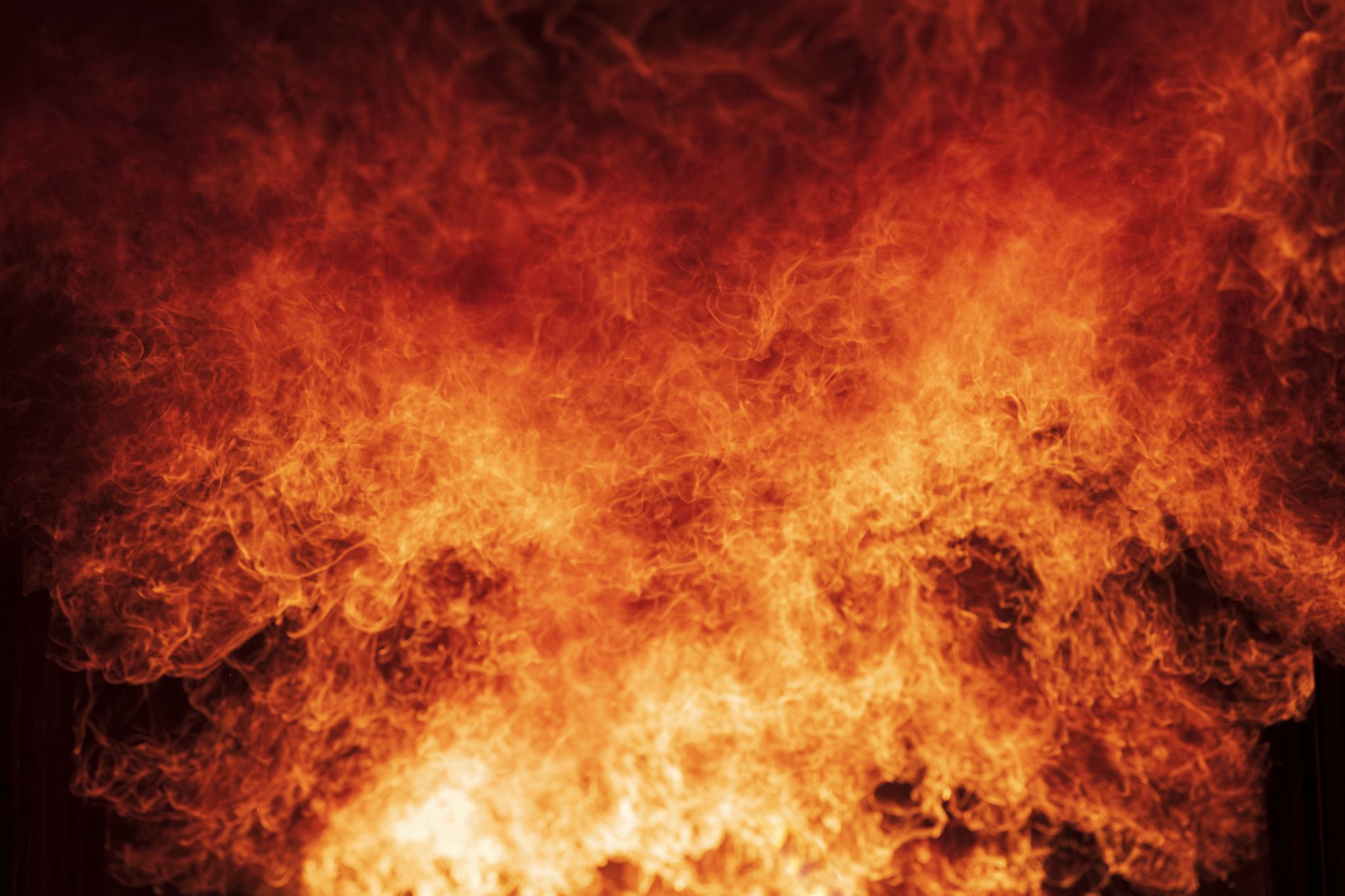 Jonah’s Anger Fueled his Disobedience 
and Displeasure
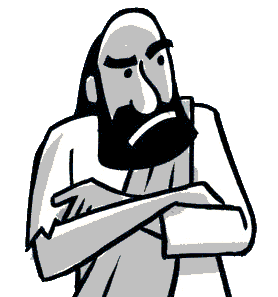 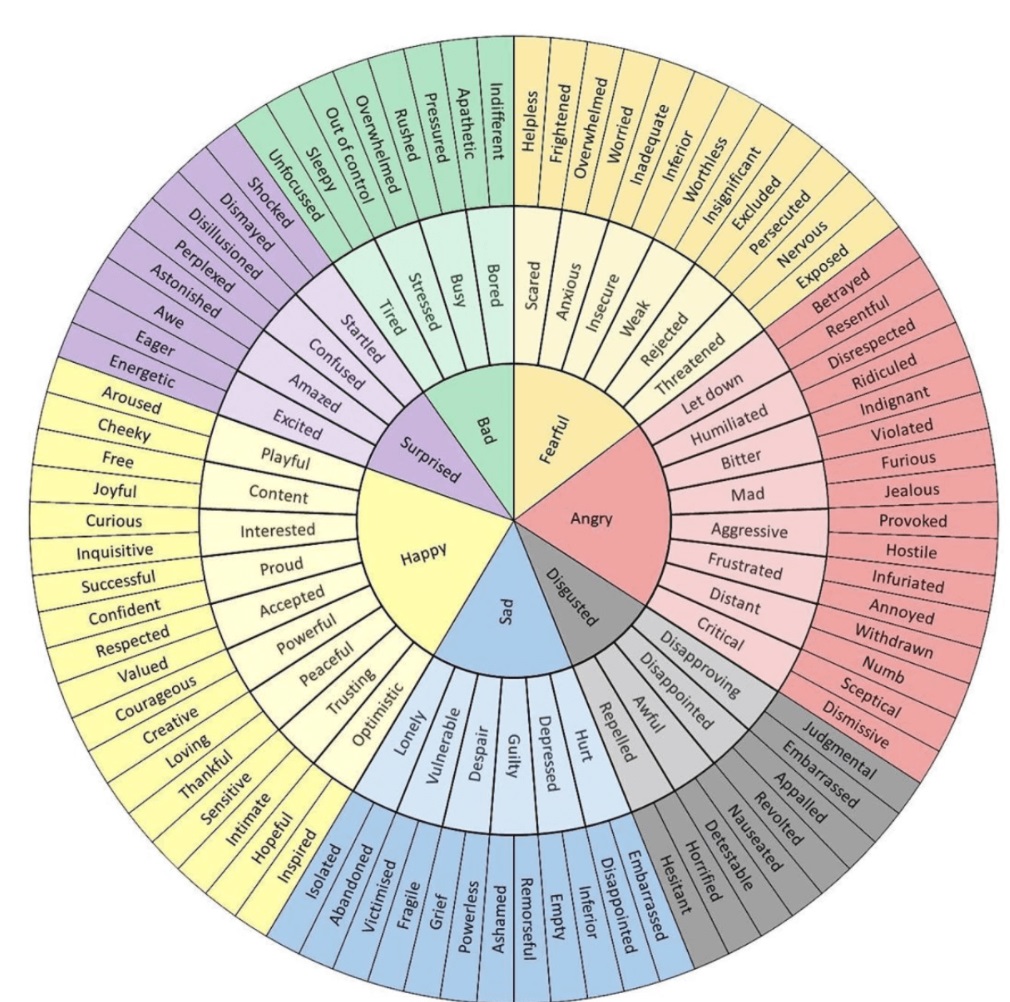 [Speaker Notes: https://commons.wikimedia.org/wiki/File:Emotions_wheel.png
Sydtomcat, CC BY-SA 4.0 <https://creativecommons.org/licenses/by-sa/4.0>, via Wikimedia Commons]
Intensity (+)
Circumplex Model of Emotions
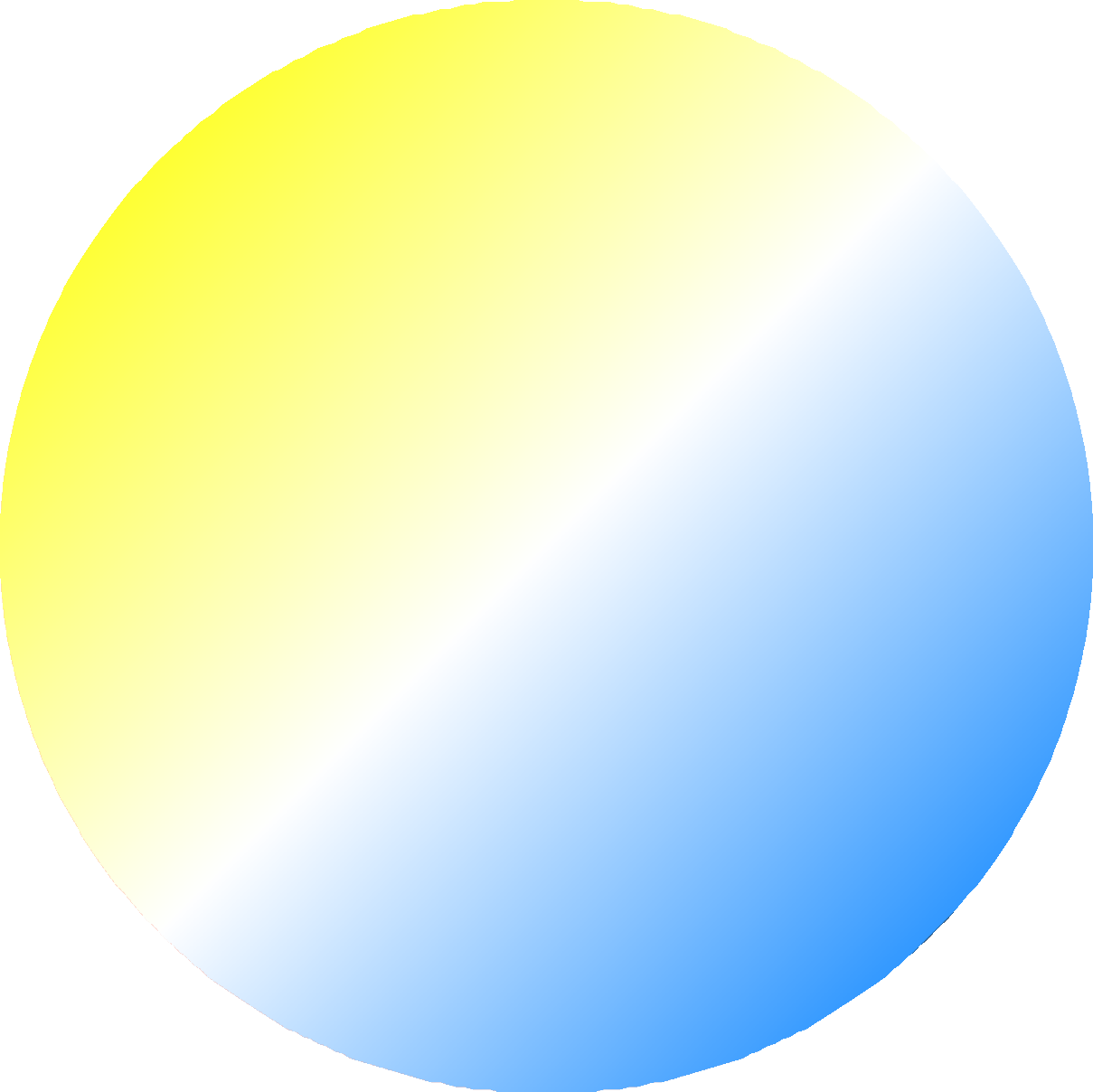 Tense
Alert
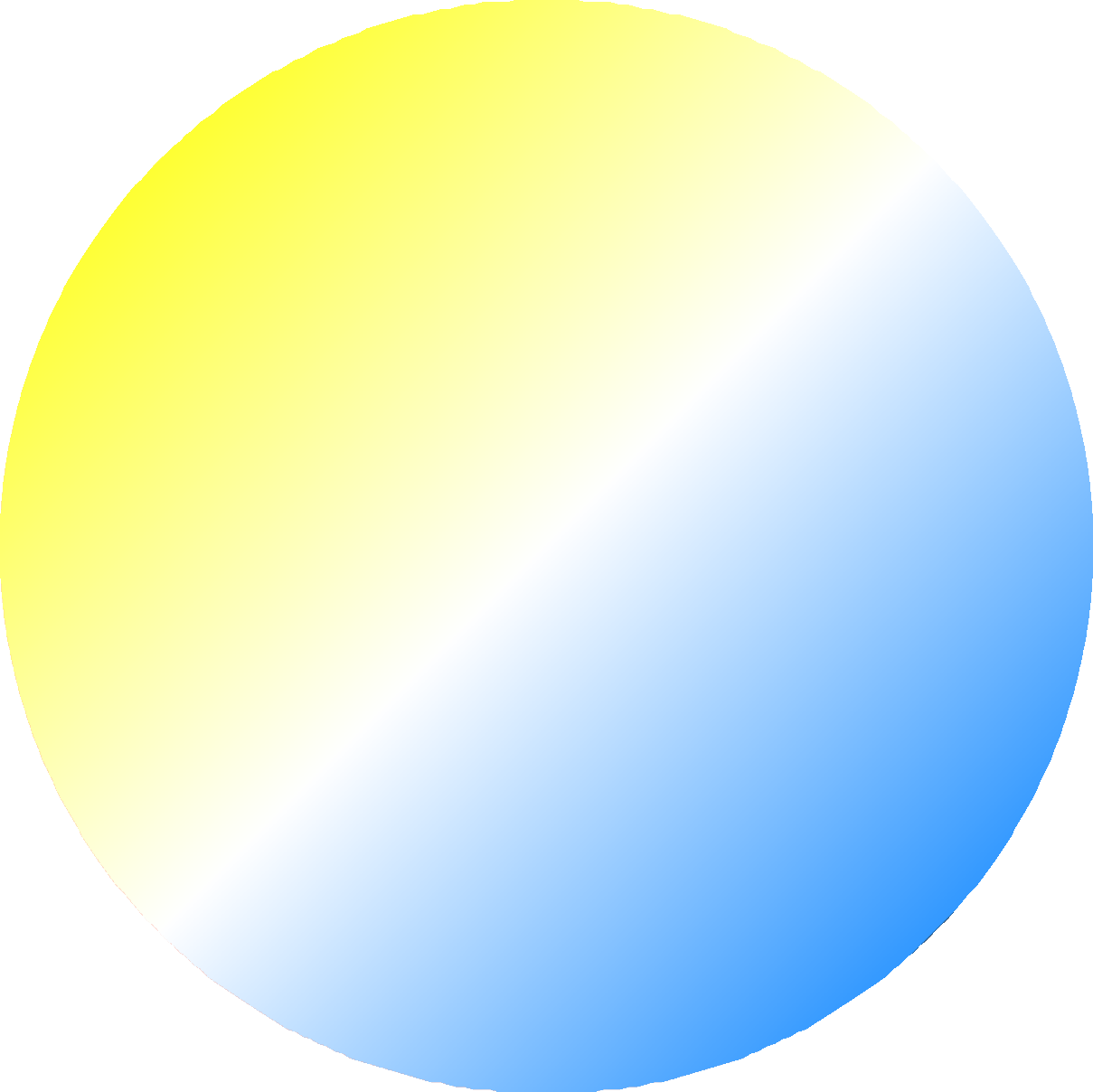 Excited
Angry
Valence (+)
Valence (-)
Distressed
Happy
Neutral
Sad
Content
Depressed
Relaxed
Bored
Calm
Intensity (-)
[Speaker Notes: https://en.wikipedia.org/wiki/Emotion_classification]
Chapter 4
1 But it displeased Jonah exceedingly, and he was angry. 2 And he prayed to the LORD and said, “O LORD, is not this what I said when I was yet in my country? That is why I made haste to flee to Tarshish; for I knew that you are a gracious God and merciful, slow to anger and abounding in steadfast love, and relenting from disaster.                             3 Therefore now, O LORD, please take my life from me, for it is better for me to die than to live.”
Chapter 4
4 And the LORD said, “Do you do well to be angry?”

5 Jonah went out of the city and sat to the east of the city and made a booth for himself there. He sat under it in the shade, till he should see what would become of the city.
Chapter 4
6 Now the Lord God appointed a plant and made it come up over Jonah, that it might be a shade over his head, to save him from his discomfort. So Jonah was exceedingly glad because of the plant.
Chapter 4
7 But when dawn came up the next day, God appointed a worm that attacked the plant, so that it withered. 8 When the sun rose, God appointed a scorching east wind, and the sun beat down on the head of Jonah so that he was faint. And he asked that he might die and said, “It is better for me to die than to live.”
Chapter 4
9 But God said to Jonah, “Do you do well to be angry for the plant?” And he said, “Yes, I do well to be angry, angry enough to die.”
Chapter 4
9 But God said to Jonah, “Do you do well to be angry for the plant?” And he said, “Yes, I do well to be angry, angry enough to die.” 10 And the LORD said, “You pity the plant, for which you did not labor, nor did you make it grow, which came into being in a night and perished in a night. 11 And should not I pity Nineveh, that great city, in which there are more than 120,000 persons who do not know their right hand from their left, and also much cattle?”
Intensity (+)
Circumplex Model of Emotions
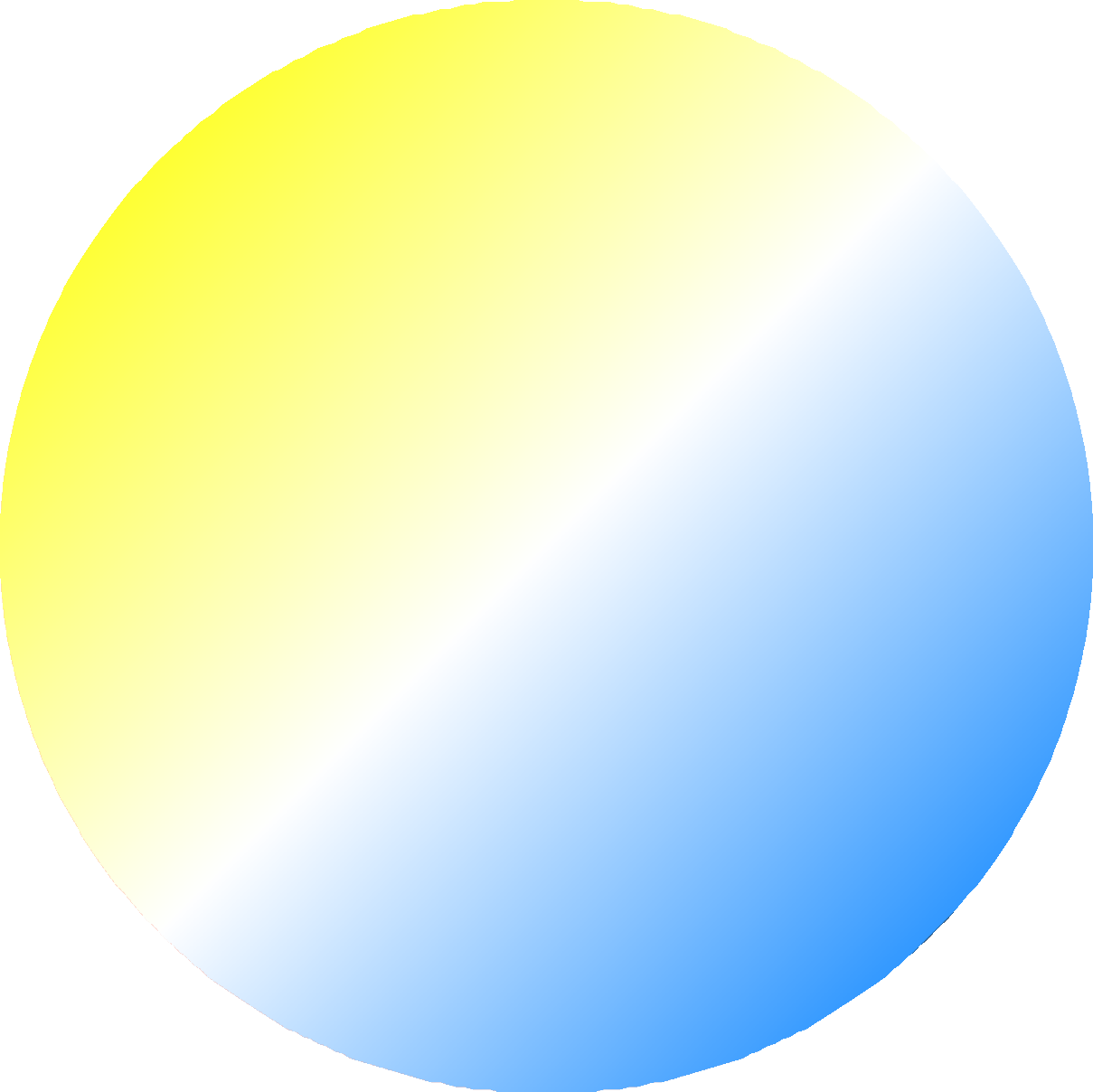 Tense
Alert
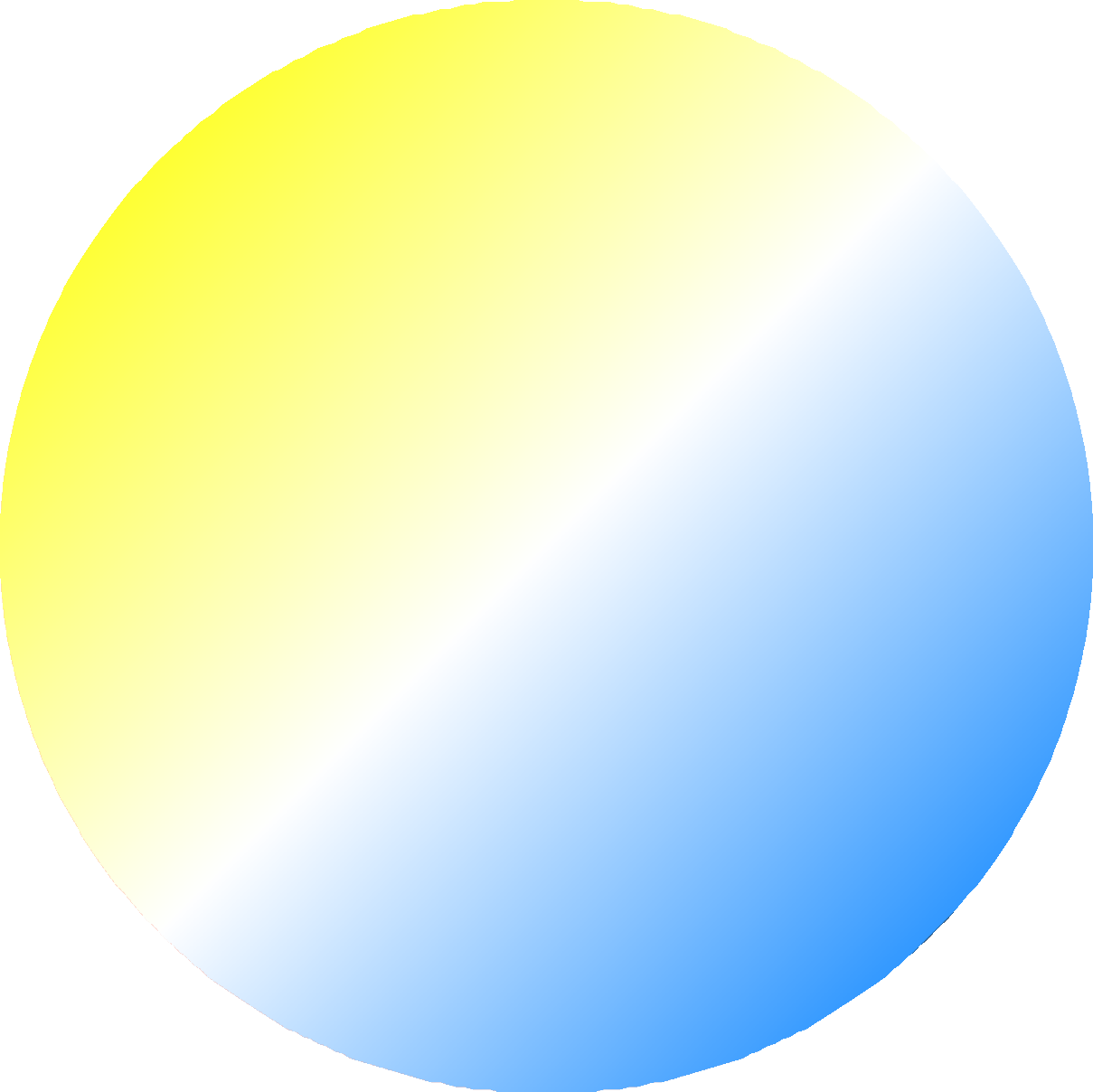 Excited
Angry
Valence (+)
Valence (-)
Distressed
Happy
Neutral
Sad
Content
Depressed
Relaxed
Bored
Calm
Intensity (-)
[Speaker Notes: https://en.wikipedia.org/wiki/Emotion_classification]
Intensity (+)
Circumplex Model of Emotions
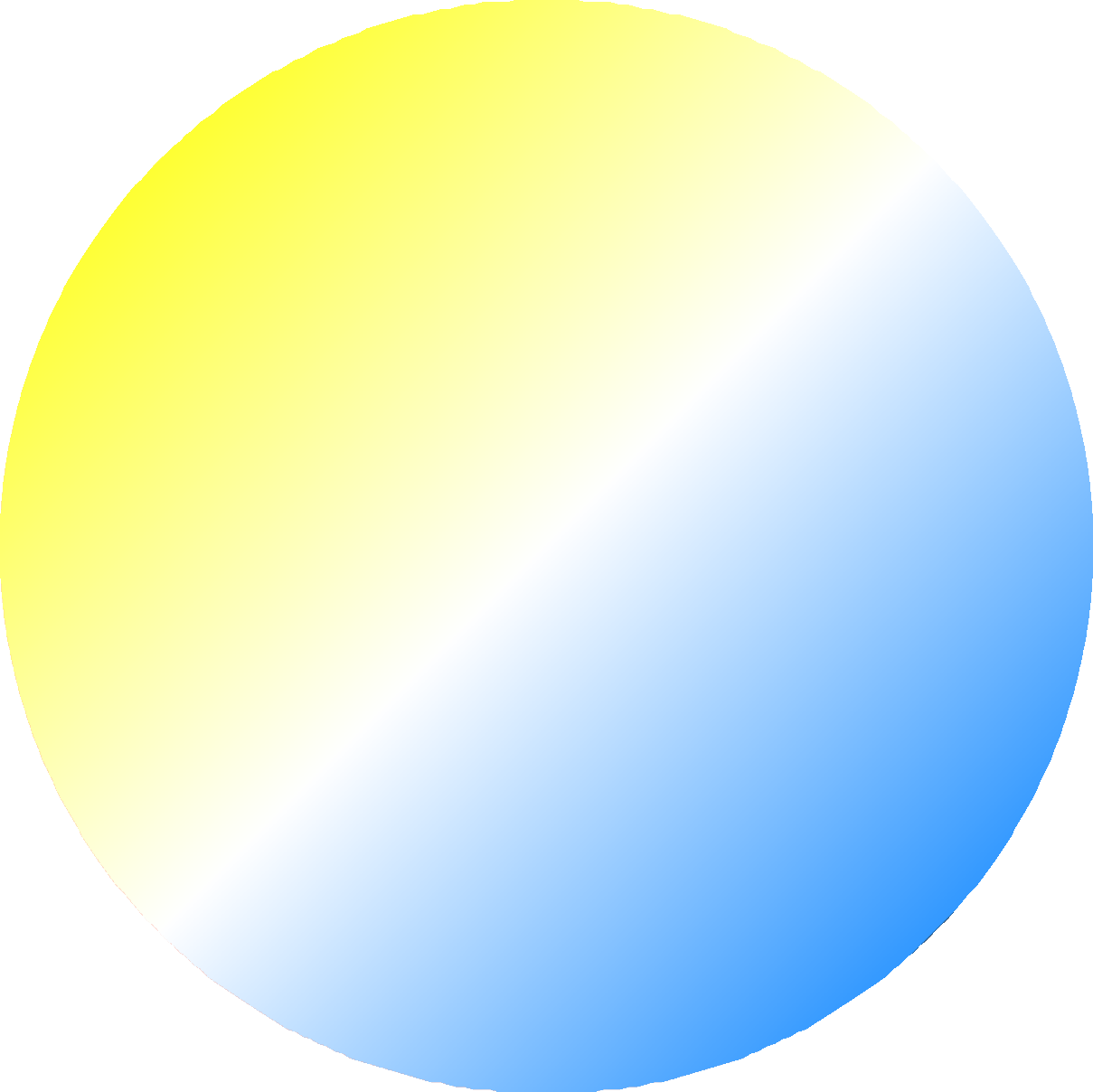 Tense
Alert
Angry
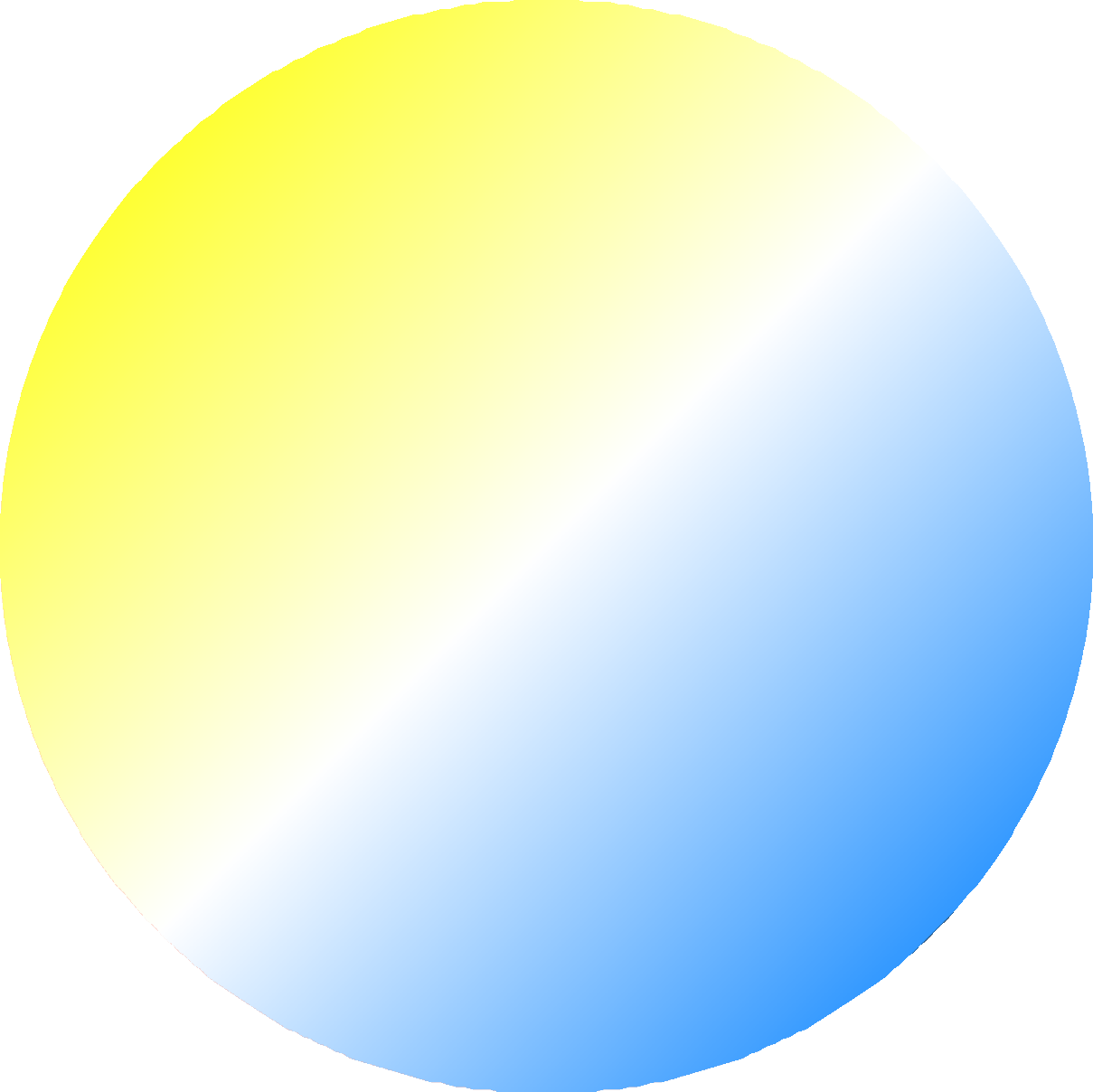 Excited
Valence (+)
Valence (-)
Distressed
Happy
Neutral
Sad
Content
Depressed
Relaxed
Bored
Calm
Intensity (-)
[Speaker Notes: https://en.wikipedia.org/wiki/Emotion_classification]
Intensity (+)
Circumplex Model of Emotions
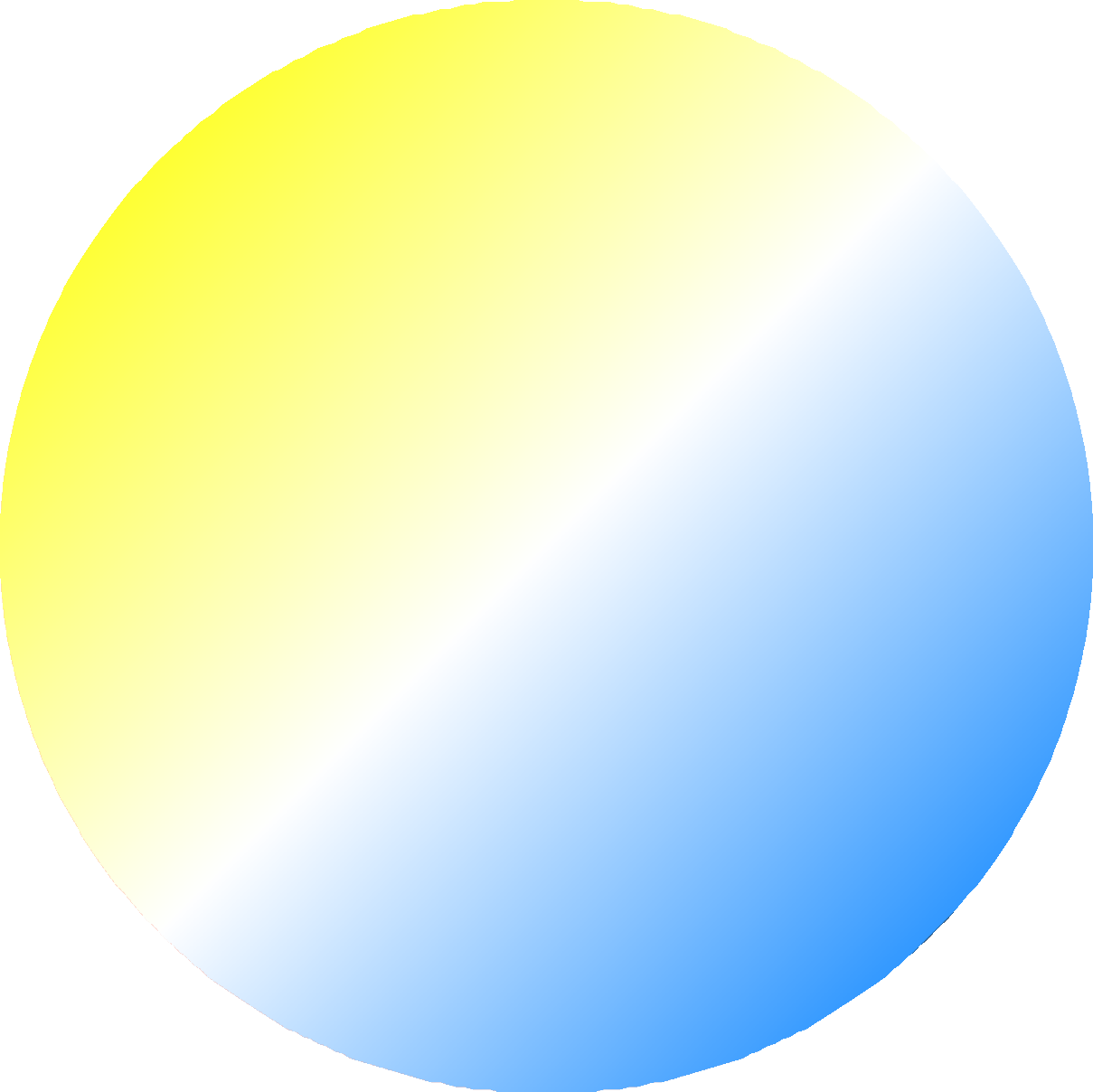 Tense
Alert
Excited
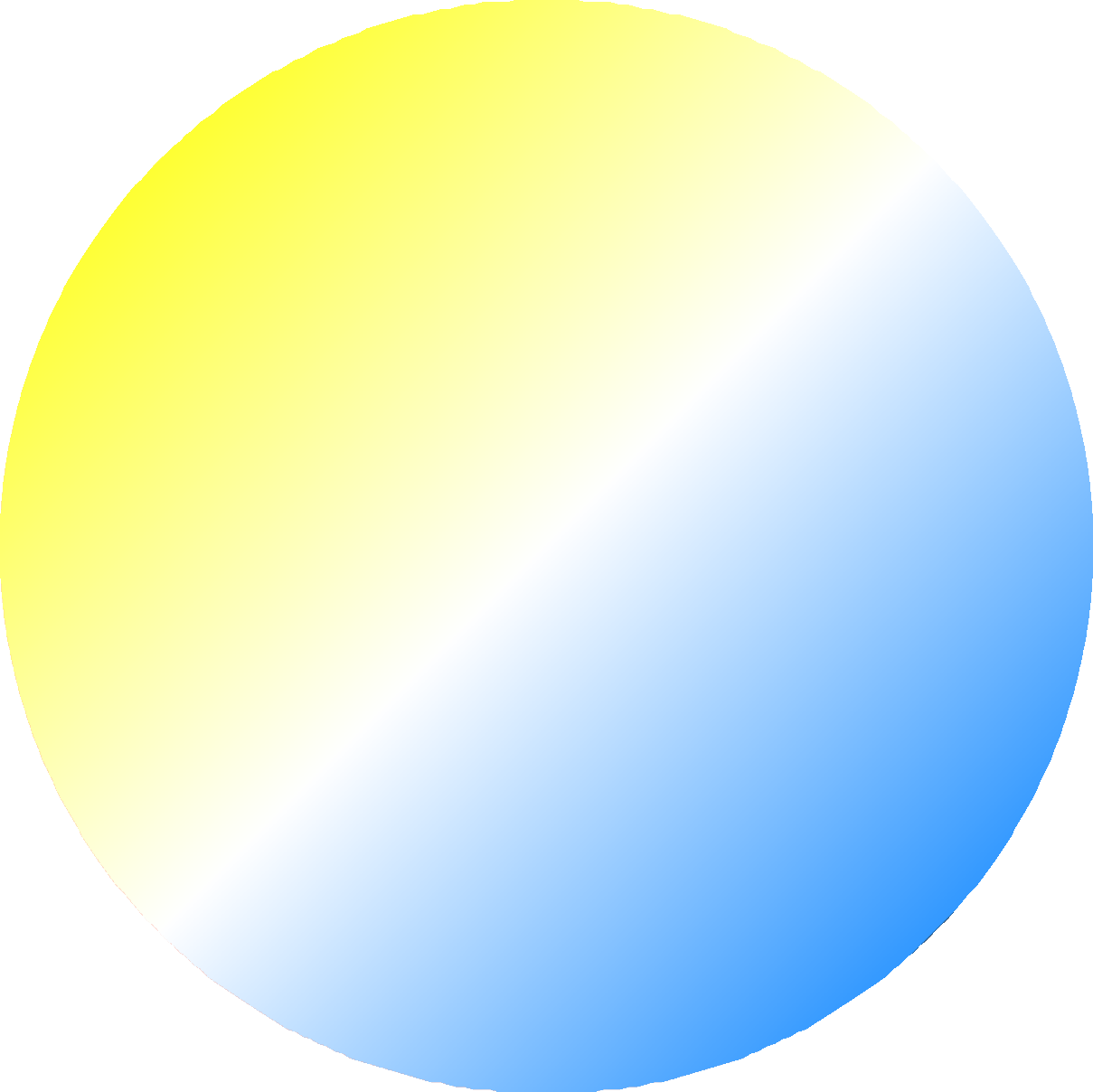 Angry
Valence (+)
Valence (-)
Distressed
Happy
Neutral
Sad
Content
Depressed
Relaxed
Bored
Calm
Intensity (-)
[Speaker Notes: https://en.wikipedia.org/wiki/Emotion_classification]
6 The Lord passed in front of Moses, calling out,
“Yahweh! The Lord!  The God of compassion and mercy!I am slow to anger    and filled with unfailing love and faithfulness.7 I lavish unfailing love to a thousand generations.    I forgive iniquity, rebellion, and sin.
But I do not excuse the guilty.    I lay the sins of the parents upon their children and grandchildren;the entire family is affected—    even children in the third and fourth generations.”
Exodus 34:6-7
Chapter 3
7 And he issued a proclamation and published through Nineveh, “By the decree of the king and his nobles: Let neither man nor beast, herd nor flock, taste anything. Let them not feed or drink water,       8 but let man and beast be covered with sackcloth, and let them call out mightily to God. Let everyone turn from his evil way and from the violence that is in his hands. 9 Who knows? God may turn and relent and turn from his fierce anger, so that we may not perish.”
when faced with impending catastrophe, 
people are more likely 
to recognize the fragility of life 
and turn to God in repentance, 
realizing that true security and hope 
can only be found in Him, 
and that it is never too late 
to seek His mercy and grace.
The Why
The Sign of Jonah
The Nineveh Eclipse
38 Then some of the scribes and Pharisees answered him, saying, “Teacher, we wish to see a sign from you.” 39 But he answered them, “An evil and adulterous generation seeks for a sign, but no sign will be given to it except the sign of the prophet Jonah. 40 For just as Jonah was three days and three nights in the belly of the great fish, so will the Son of Man be three days and three nights in the heart of the earth.
The Sign of Jonah
41 The men of Nineveh will rise up at the judgment with this generation and condemn it, for they repented at the preaching of Jonah, and behold, something greater than Jonah is here.
Repent of your sins and turn to God, for the Kingdom of Heaven is near
Matt 3:2 & 4:17 (NLT)
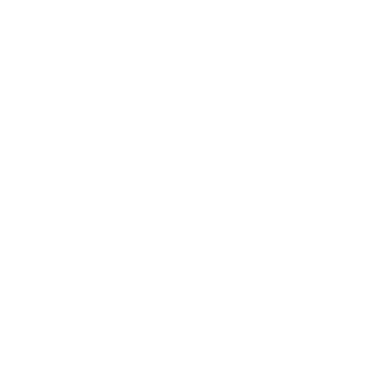 John the Baptist
Jesus of Nazareth
Repent of your sins and turn to God, 
For the forgiveness of your sins (Acts 2:38)
so your sins may be wiped away (Acts 3:19)
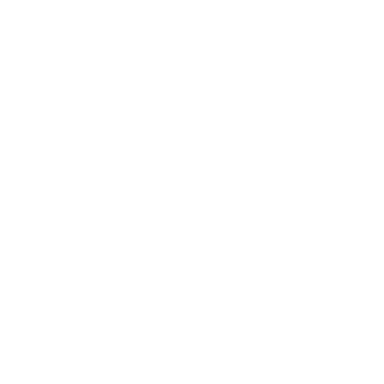 Peter
“God overlooked people’s ignorance about these things in earlier times, but now he commands everyone everywhere 
to repent of their sins and turn to him. (Acts 17:30)
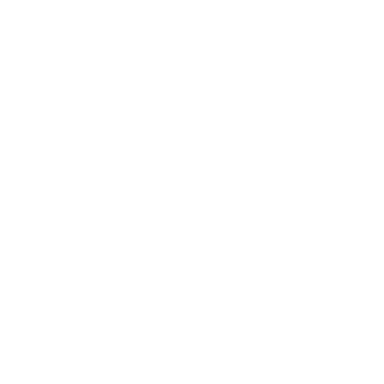 Paul in Athens
“God overlooked people’s ignorance about these things in earlier times, but now he commands everyone everywhere 
to repent of their sins and turn to him. (Acts 17:30)
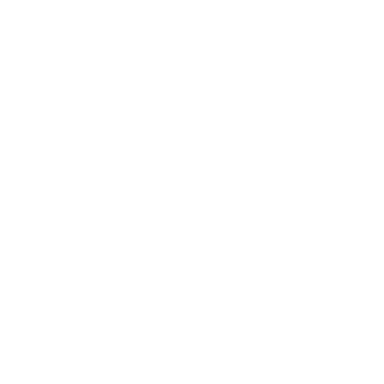 Paul in Athens
“I preached first to those in Damascus, then in Jerusalem and throughout all Judea, and also to the Gentiles, that all must repent of their sins and turn to God—and prove they have changed by the good things they do. (Acts 26:20)
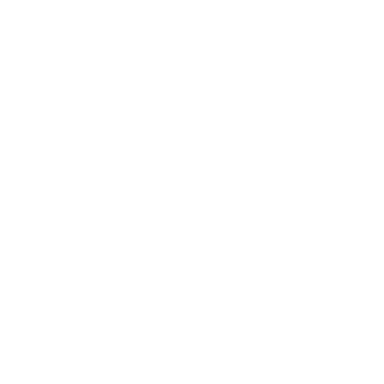 Paul in Athens
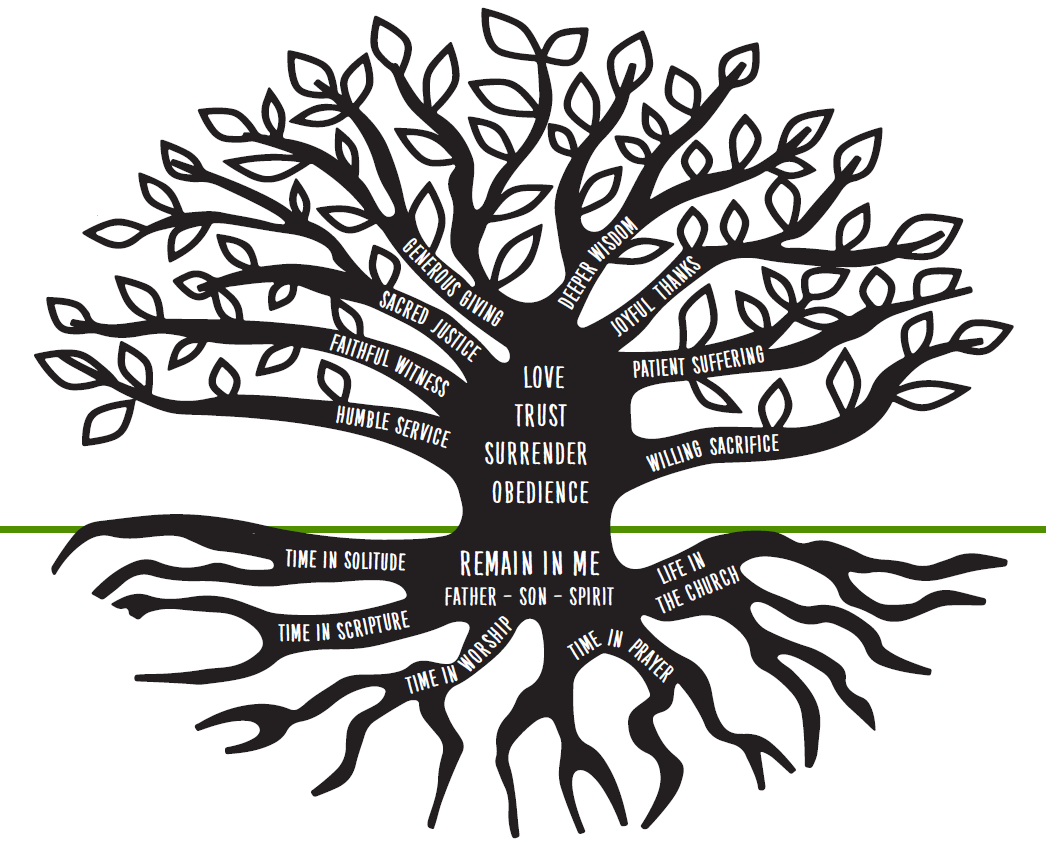 Displaying God’s communicable attributes 
is not the root but the fruit 
of salvation
Crystal Kirgiss / 2018 / crystal.kirgiss@comcast.net
Black
Get this presentation and notes for free!
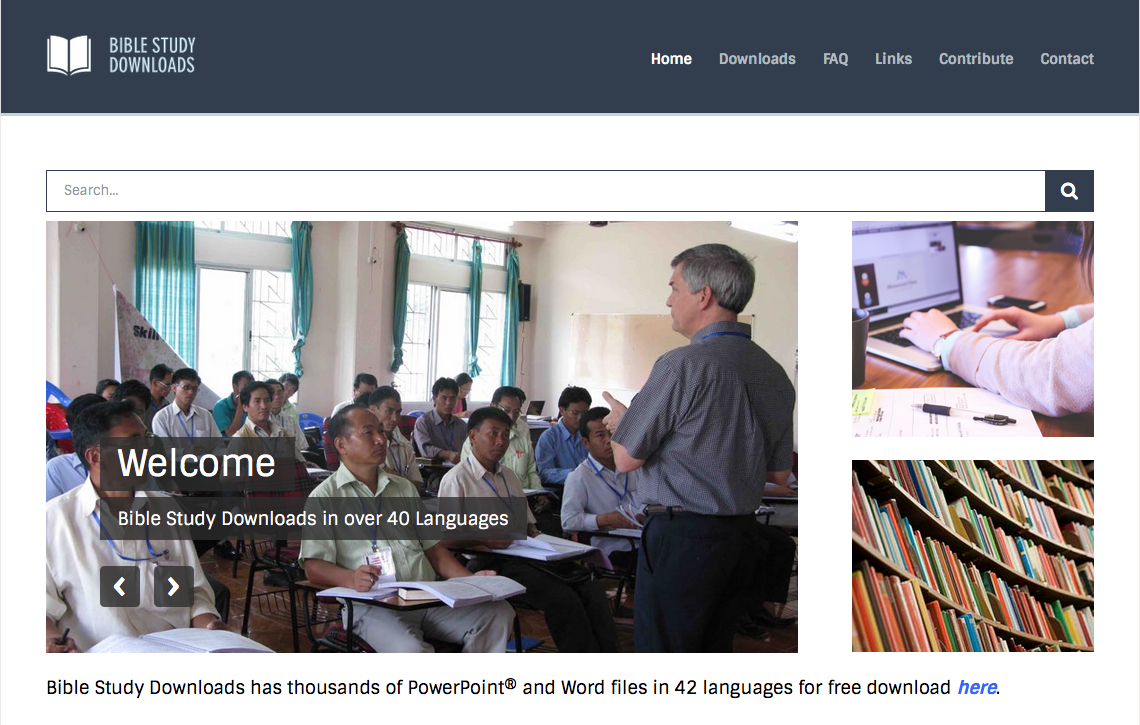 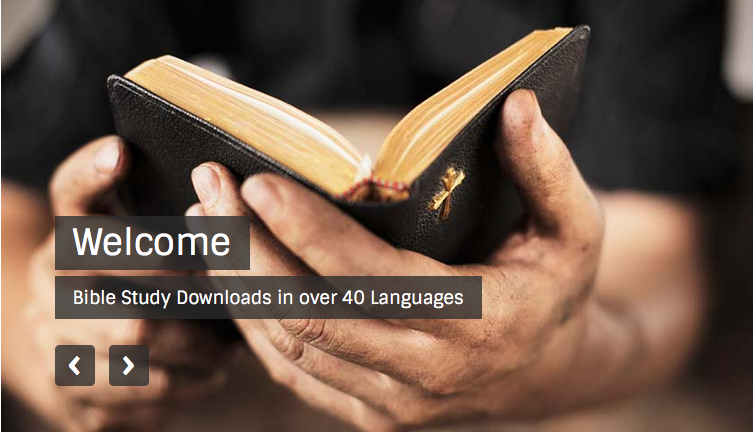 OT Preaching link at BibleStudyDownloads.org
[Speaker Notes: OT Preaching (op)]